Activity-Based Costing and Analysis
Chapter 17
Wild and Shaw
Financial & Managerial Accounting
8th Edition
Copyright ©2019 McGraw-Hill Education. All rights reserved. No reproduction or distribution without the prior written consent of McGraw-Hill Education.
Chapter 17 Learning Objectives
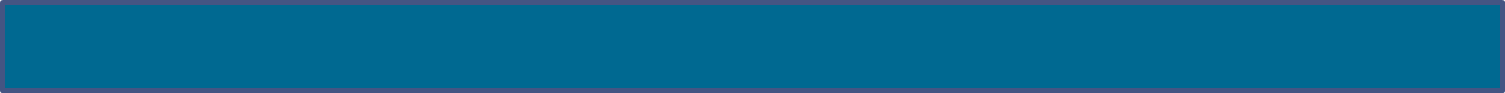 CONCEPTUAL
C1  Distinguish between the plantwide overhead rate method, the departmental overhead rate      method, and the activity-based costing method.
C2  Explain cost flows for activity-based costing.
C3  Describe the four types of activities that cause overhead costs.

ANALYTICAL
A1  Identify and assess advantages and disadvantages of the plantwide overhead and departmental        overhead rate methods.
A2  Identify and assess advantages and disadvantages of activity-based costing.

PROCEDURAL
P1  Allocate overhead costs to products using the plantwide overhead rate method.
P2  Allocate overhead costs to products using the departmental overhead rate method.
P3  Allocate overhead costs to products using activity-based costing.
© McGraw-Hill Education
Learning Objective C1
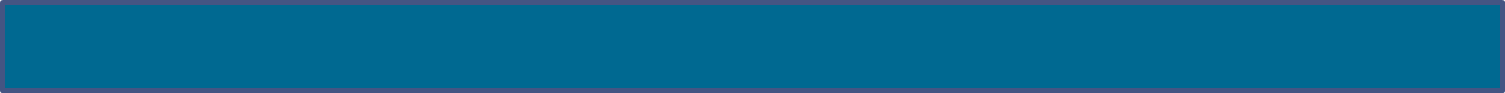 Distinguish between the plantwideoverhead rate method, the departmentaloverhead rate method, and the activity-based costing method.
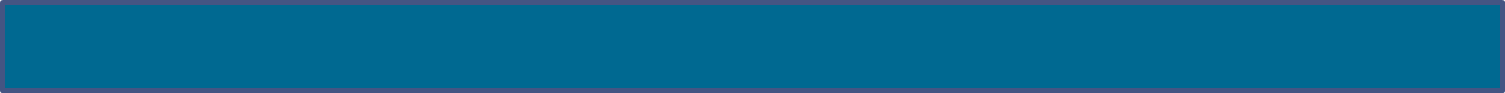 © McGraw-Hill Education
Assigning Overhead Costs (1 of 2)
Direct
Materials
Indirect
FactoryOverhead
Goods in Process
FinishedGoods
Allocate
Indirect
Cost of GoodsSold
Direct
Labor
© McGraw-Hill Education
Learning Objective C1: Distinguish between the plantwide overhead rate method, the departmental overhead rate method, and the activity-based costing method.
4
[Speaker Notes: Product cost consists of direct materials, direct labor, and overhead (indirect costs). Because direct materials and direct labor can be traced to units of output, assigning these costs to products is straightforward.

Overhead costs, however, are not directly related to production and cannot be traced to units of product like direct materials and direct labor can. We must use an allocation system to assign overhead costs.]
Single plant-wide overhead rate
Activity-based costing
Assigning Overhead Costs (2 of 2)
Overhead can be assigned to production in one of three ways:
Departmental overhead rates
© McGraw-Hill Education
Learning Objective C1: Distinguish between the plantwide overhead rate method, the departmental overhead rate method, and the activity-based costing method.
5
[Speaker Notes: There are three methods of overhead allocation: the single plantwide overhead rate method; the departmental overhead rate method; and the activity-based costing method.]
Alternative Methods of Overhead Allocation
Exhibit 17.1
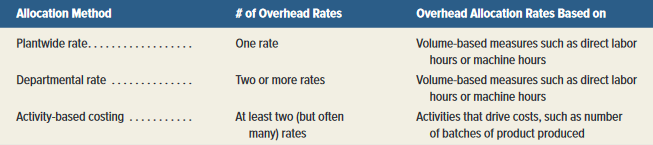 © McGraw-Hill Education
6
Learning Objective C1: Distinguish between the plantwide overhead rate method, the departmental overhead rate method, and the activity-based costing method.
[Speaker Notes: The plantwide overhead rate method and the departmental overhead rate method use volume-based measures such as direct labor hours or machine hours to allocate overhead costs to products. The plantwide method uses a single rate and the departmental rate uses at least two rates. 

Activity-based costing focuses on activities and their costs. Rates based on these activities are used to assign overhead to products in proportion to the amount of activity required to produce them. Activity-based costing typically uses more overhead allocation rates than the plantwide and departmental methods.]
Learning Objective P1
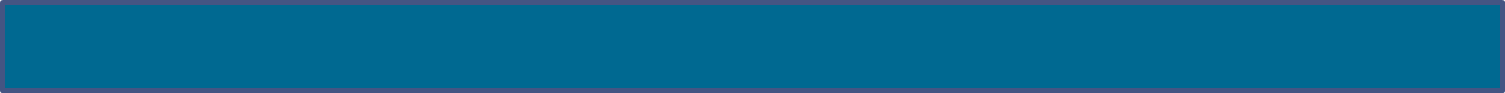 Allocate overhead costs to productsusing the plantwide overhead ratemethod.
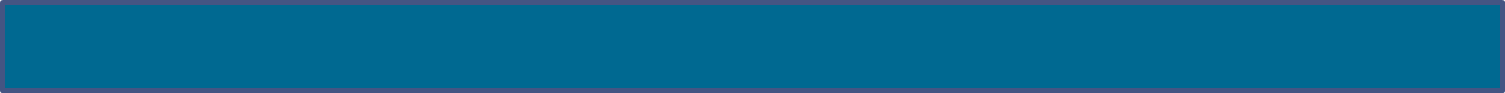 © McGraw-Hill Education
7
Plantwide Overhead Rate Method
Exhibit 17.2
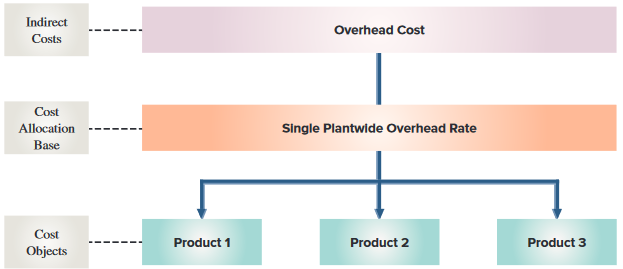 © McGraw-Hill Education
Learning Objective P1: Allocate overhead costs to products using the plantwide overhead rate method.
8
[Speaker Notes: For this method, the target of the cost assignment, or cost object, is the unit of product. The overhead rate is determined using a volume-related measure such as direct labor hours or machine hours, which are readily available in most manufacturing settings. 

Under the single plantwide overhead rate method, total budgeted overhead costs are divided by the chosen allocation base, such as total direct labor hours, to arrive at a single plantwide overhead rate. This rate then is applied to assign overhead costs to all products based on their actual usage of the allocation base.

Let’s look at the Exhibit 17.3 and Exhibit 17.4 as an example.]
Plantwide Overhead Rate Method Illustration (1 of 4)
Exhibit 17.3
Exhibit 17.4
© McGraw-Hill Education
9
Learning Objective P1: Allocate overhead costs to products using the plantwide overhead rate method.
[Speaker Notes: Let’s look at an example. KartCo. manufactures two models of go-karts, standard and custom. They use a plantwide rate and use direct labor hours as the allocation base To calculate total direct labor hours, multiply the number of product units by direct labor hours per unit per product. Kartco’s budgeted overhead cost consists of indirect labor costs of $4,000,000 and factory utilities of $800,000 for a total of $4,800,000. This number will also be needed to calculate the plantwide overhead rate.]
Total budgeted overhead costs
Total budgeted DLH
Plantwide Overhead Rate Method Illustration (2 of 4)
Plantwide overhead rate
=
© McGraw-Hill Education
Learning Objective P1: Allocate overhead costs to products using the plantwide overhead rate method.
10
[Speaker Notes: Plantwide overhead rate is equal to total budgeted overhead cost divided by total budgeted direct labor hours.]
$4,800,000
100,000 DLH
=
$48/DLH
Plantwide Overhead Rate Method Illustration (3 of 4)
Plantwide overhead rate
=
Overhead allocated to each unit produced = 
$48 × DLH per unit
© McGraw-Hill Education
Learning Objective P1: Allocate overhead costs to products using the plantwide overhead rate method.
11
[Speaker Notes: Dividing $4,800,000 by 100,000 hours gives us a plant overhead rate of $48 per DLH (direct labor hour). This plantwide overhead rate is then used to allocate overhead cost to products based on the number of direct labor hours required to produce each unit as follows.

Overhead allocated to each product unit = Plantwide overhead rate × DLH per unit.]
Plantwide Overhead Rate Method Illustration (4 of 4)
© McGraw-Hill Education
Learning Objective P1: Allocate overhead costs to products using the plantwide overhead rate method.
12
[Speaker Notes: Using the overhead rate of $48 per direct labor hour KartCo can determine the amount of factory overhead to allocate to each go-kart. They can then use this information to determine the total unit cost of each go-kart.]
Learning Objective P2
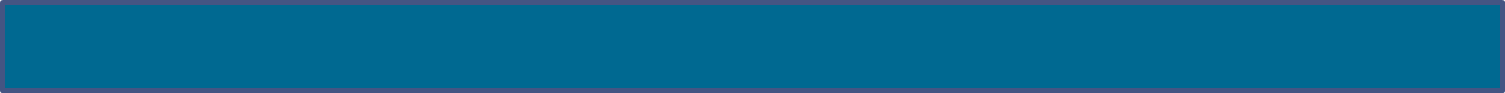 Allocate overhead costs to products usingthe departmental overhead rate method.
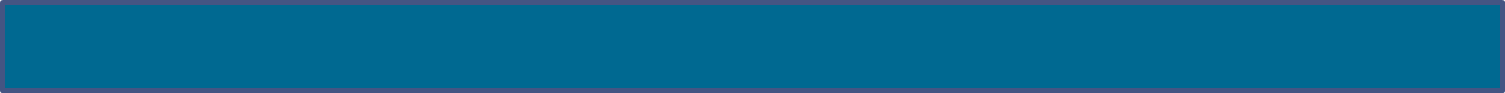 © McGraw-Hill Education
13
Departmental Overhead Rate Method
Exhibit 17.6
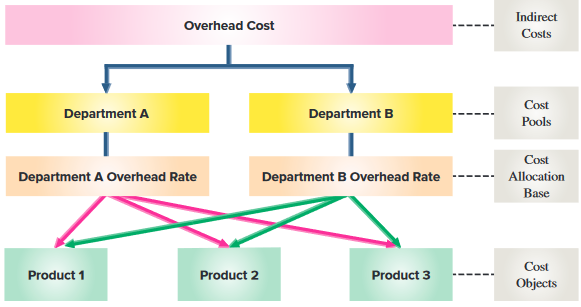 © McGraw-Hill Education
14
Learning Objective P2: Allocate overhead costs to products using the departmental overhead rate method.
[Speaker Notes: Exhibit 17.6 shows a four-step process for allocating costs under the departmental overhead rate method.
Assign overhead costs to departmental cost pools.
Select an allocation base for each department.
Compute overhead allocation rates for each department.
Use departmental overhead rates to assign overhead costs to cost objects (products).

The departmental overhead rate method uses several departments and several overhead rates. This allows each department to have its own overhead rate and its own allocation base.]
Departmental Overhead Rate Method: First Step
Overhead Cost
$4,800,000
Machining Dept.
$4,200,000
Assembly Dept.
$600,000
© McGraw-Hill Education
15
Learning Objective P2: Allocate overhead costs to products using the departmental overhead rate method.
[Speaker Notes: Let’s return to KartCo and calculate their departmental overhead rates. KartCo has two production departments, machining and assembly.

The first step requires that KartCo assign its $4,800,000 overhead cost to its two production departments. KartCo determines that $4,200,000 of its overhead costs are traceable to its machining department and the remaining $600,000 are traceable to its assembly department.]
Departmental Overhead Rate Method: Second Step (1 of 2)
Machining Dept. 
Overhead Rate based on machine hours (MH)
Assembly Dept.
Overhead Rate based on direct labor hours (DLH)
Product 2
Product 3
Product 1
© McGraw-Hill Education
16
Learning Objective P2: Allocate overhead costs to products using the departmental overhead rate method.
[Speaker Notes: The second step requires each department to determine an allocation base. For KartCo, the Machining Department uses machine hours (MH) to allocate its overhead and the Assembly Department uses direct labor hours to allocate its overhead.]
Departmental Overhead Rate Method: Second Step (2 of 2)
© McGraw-Hill Education
17
Learning Objective P2: Allocate overhead costs to products using the departmental overhead rate method.
[Speaker Notes: Here is the budgeted departmental information about KartCo’s machining and assembly departments. They will be using machine hours as the allocation base in Machining, and direct labor hours in Assembly.]
Total budgeted departmental overhead costs
Total amount of departmental allocation base
Departmental Overhead Rate Method: Third Step (1 of 2)
Departmental Overhead Rate
=
© McGraw-Hill Education
18
Learning Objective P2: Allocate overhead costs to products using the departmental overhead rate method.
[Speaker Notes: In the third step, each department computes its own overhead rate using this formula:
Departmental overhead rate = Total budgeted departmental overhead costs / Total amount of departmental allocation base.]
Machining Department Overhead Rate
$4,200,000
70,000 MH
=
=
$60/MH
$600,000
30,000 DLH
Assembly Department Overhead Rate
$20/DLH
=
=
Departmental Overhead Rate Method: Third Step (2 of 2)
© McGraw-Hill Education
19
Learning Objective P2: Allocate overhead costs to products using the departmental overhead rate method.
[Speaker Notes: For KartCo, it’s departmental overhead rates are computed as follows:
Machining department overhead rate = $4,200,000 / 70,000 MH = $60 per MH
Assembly department overhead rate = $600,000 / 30,000 DLH = $20 per DLH]
Departmental Overhead Rate Method: Fourth Step
Exhibit 17.7
Exhibit 17.8
© McGraw-Hill Education
20
Learning Objective P2: Allocate overhead costs to products using the departmental overhead rate method.
[Speaker Notes: Step 4 applies overhead costs to each product using departmental overhead rates. Because each standard go-kart requires 10 MH from the Machining Department and 5 DLH from the Assembly Department, the overhead cost allocated to each standard go-kart is $600 from Machining Department (10 MH × $60/MH) and $100 from the Assembly Department (5 DLH × $20/DLH). The same procedure is applied for its custom go-kart. Next, we can compare the allocated overhead costs for standard and custom go-karts under the single plant wide overhead rate and the departmental overhead rate methods. The overhead cost allocated to each standard go-kart decreased from $720 under the plant wide overhead rate method to $700 under the departmental overhead rate method, whereas overhead cost allocated to each custom go-kart increased from $1,200 to $1,300. These differences occur because the custom go-kart requires more hours in the machining department (20 MH) than the standard go-kart requires (10 MH).]
Learning Objective A1
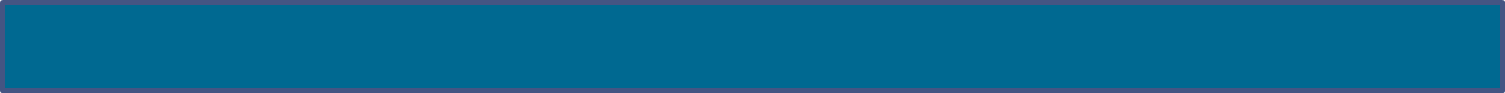 Identify and assess advantages anddisadvantages of the plantwide overheadand departmental overhead rate methods.
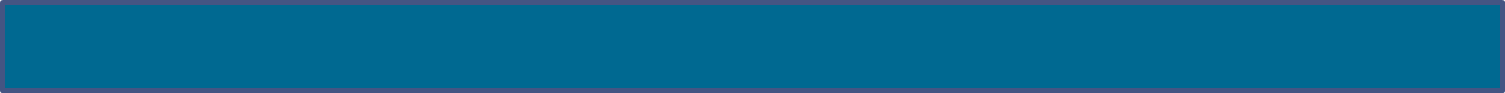 © McGraw-Hill Education
21
Plantwide Overhead Rate Method Advantages and Disadvantages
Advantages
Information is readily available
Easy to implement
Consistent with GAAP and can be used for external reporting
Disadvantages
With many different products, assumptions may not be reasonable.
Overhead costs may not bear a relationship with direct labor hours
All products may not use overhead costs in the same proportion
© McGraw-Hill Education
22
Learning Objective A1: Identify and assess advantages and disadvantages of the plantwide overhead and departmental overhead rate methods.
[Speaker Notes: The usefulness of the single plantwide overhead rate depends on two assumptions: 1) overhead costs change with the allocation base such as direct labor hours; and 2) all products use overhead costs in the same proportions.]
Departmental Overhead Rate MethodAdvantages and Disadvantages
Disadvantages
Assumes that products are similar in volume, complexity, batch size
Assumes that departmental overhead costs are proportional to the allocation base
Can distort product costs
Advantages
More accurate overhead allocations
More refined than the plantwide overhead rate method
© McGraw-Hill Education
23
Learning Objective A1: Identify and assess advantages and disadvantages of the plantwide overhead and departmental overhead rate methods.
[Speaker Notes: The departmental overhead rate method assumes that 1) different products are similar in volume, complexity, and batch size, and 2) departmental overhead costs are directly proportional to the department allocation base such as direct labor hours or machine hours.]
Learning Objective C2
Explain cost flows for activity-basedcosting.
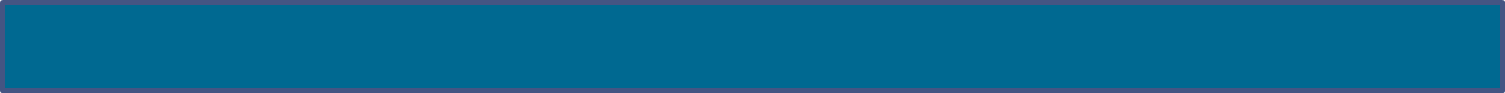 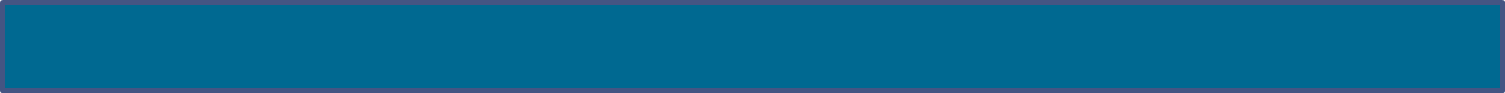 © McGraw-Hill Education
24
Cost Flows Under Activity-Based Costing
Exhibit 17.9
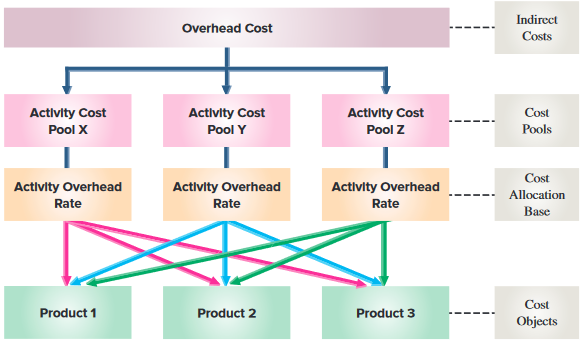 © McGraw-Hill Education
25
Learning Objective C2: Explain cost flows for activity-based costing.
[Speaker Notes: Activity-based costing (ABC) attempts to more accurately assign overhead costs by focusing on activities. 

The basic principle underlying activity-based costing is that activities, which are tasks, operations, or procedures, are what cause costs to be incurred. An activity cost pool is a collection of costs that are related to the same or similar activity. Pooling costs to determine an activity overhead (pool) rate for all costs incurred by the same activity reduces the number of cost assignments required.
The four basic steps to the ABC method are:
Identify activities and the overhead costs they cause.
Trace overhead costs to cost pools.
Determine activity rates.
Use the activity overhead rates to assign overhead costs to cost objects (products).

Let’s take a closer look at the four basic steps of activity based costing.]
Learning Objective P3
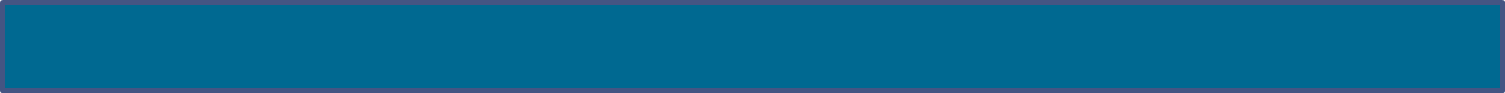 Allocate overhead costs to products usingactivity-based costing.
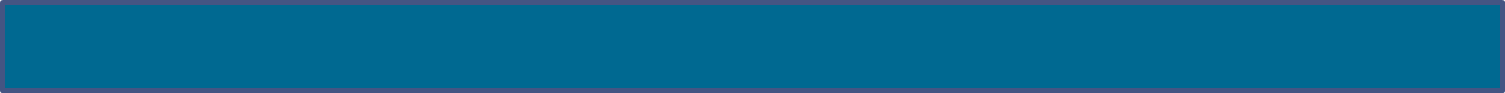 © McGraw-Hill Education
26
Applying Activity-Based Costing
4 STEPS:
Identify activities and the costs they cause.
Trace overhead costs to cost pools.
Determine activity rates.
Assign overhead costs to cost objects (products).
© McGraw-Hill Education
27
Learning Objective P3: Allocate overhead costs to products using activity-based costing.
[Speaker Notes: ABC differs from using multiple departmental rates in how overhead cost pools are identified and in how overhead cost in each pool is allocated.
This involves four steps:
1. Identify activities and the costs they cause.
2. Trace overhead costs to cost pools.
3. Determine activity rates.
4. Assign overhead costs to cost objects.]
Step 1: Identify Activities and the Costs They Cause (1 of 2)
Machine setup
Engineer 
salaries
Machine repair
Assembly 
line power
Factory 
maintenance
Heating and 
lighting
© McGraw-Hill Education
28
Learning Objective P3: Allocate overhead costs to products using activity-based costing.
[Speaker Notes: Step 1 in applying ABC is to identify activities and the costs they cause. This is one of the biggest challenges. This is done mainly through discussions with employees in the production departments and reviewing production activities. However, tracking too many activities makes the system cumbersome and costly to maintain. The aim of this first step is to understand actions performed in the organization that drive costs.]
Step 1: Identify Activities and the Costs They Cause (2 of 2)
Exhibit 17.10
© McGraw-Hill Education
29
Learning Objective P3: Allocate overhead costs to products using activity-based costing.
[Speaker Notes: Recall that a premise of ABC is that operations are a series of activities that cause costs to be incurred. Instead of combining costs from different activities into one plant wide pool or multiple departmental pools, ABC focuses on activities as the cost object in the first step of cost assignment. We are then able to trace costs to a cost object and then combine activities that are used by products in similar ways to reduce the number of cost allocations. 

KartCo has total overhead cost of $4,800,000 consisting of $4,000,000 indirect labor costs and $800,000 factory utilities cost. After reviewing activities with production employees, KartCo identifies the activities and their costs as shown in Exhibit 17.10.]
Step 2: Trace Overhead Costs to Activity Cost Pools (1 of 2)
Overhead Cost
Activity 
Cost Pool (Craftsmanship)
Activity 
Cost Pool (Setup)
Activity 
Cost Pool (Design Modification)
Activity 
Cost Pool (Plant Services)
© McGraw-Hill Education
30
Learning Objective P3: Allocate overhead costs to products using activity-based costing.
[Speaker Notes: Step 2 in applying ABC is to assign activities and their overhead costs to activity cost pools. KartCo management assigns its overhead costs into four activity cost pools: Craftsmanship, Setup, Design modification and Plant Services]
Step 2: Trace Overhead Cost to Activity Cost Pools (2 of 2)
Exhibit 17.11
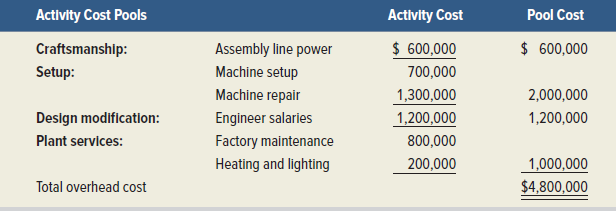 © McGraw-Hill Education
31
Learning Objective P3: Allocate overhead costs to products using activity-based costing.
[Speaker Notes: Exhibit 17.11 shows how KartCo’s management assigned its overhead costs into the four activity cost pools. To form cost pools we look for costs that are caused by the same activities within each activity level.  For KartCo, there is only one activity driver within each activity pool, but that is not always the case.  It is common to see several different activity drivers within each level of activity pool.  We pool only those costs that are related to the same driver.

The exhibit above shows that $600,000 of its overhead costs are assigned to the craftsmanship activity pool, $2,000,000 to the set-up cost pool, $1,200,000 to the design modification cost pool, and $1,000,000 to the plant services cost pool. The use of cost pools reduces the potential number of overhead rates from six (one for each of its six activities) to four (one for each pool).]
Step 3: Determine Activity Rates (1 of 4)
Activity 
Cost Pool (Craftsmanship)
Activity 
Cost Pool (Setup)
Activity 
Cost Pool (Design Modification)
Activity 
Cost Pool (Plant Services)
Activity Overhead
 rate ?
Activity Overhead 
Rate ?
Activity Overhead
 rate ?
Activity Overhead
 rate ?
Step 3 is to compute the activity rates used to assign overhead costs to final cost objects such as products.
© McGraw-Hill Education
32
Learning Objective P3: Allocate overhead costs to products using activity-based costing.
[Speaker Notes: Step 3 is to compute the activity overhead (cost pool) rates used to assign overhead costs to final cost objects such as products.]
Proper determination of activity rates depends on:
and
Step 3: Determine Activity Rates (2 of 4)
Proper identification of the factor that drives the cost
Proper measures of activities
© McGraw-Hill Education
33
Learning Objective P3: Allocate overhead costs to products using activity-based costing.
[Speaker Notes: Proper determination of activity rates depends on:
Proper identification of the factor that drives the cost in each activity cost pool.
Proper measures of activities. 
A cost driver is that activity causing the costs in the pool to be incurred. An activity driver is a measure of activity level and is determined for use as the allocation base.]
Step 3: Determine Activity Rates (3 of 4)
Overhead costs assigned to pool
Expected activity level
Cost Pool Activity Rate
=
For example:
Craftsmanship cost pool activity rate
= $600,000 / 30,000 DLH
= $20 per DLH
© McGraw-Hill Education
34
Learning Objective P3: Allocate overhead costs to products using activity-based costing.
[Speaker Notes: In this step the activity rate is determined by dividing the overhead costs assigned to an activity pool by the expected activity level.

For example:
For KartCo, the activity rate for the craftsmanship cost pool is computed as:
Craftsmanship cost pool activity rate = $600,000 divided by 30,000 direct labor hours equals $20 per direct labor hour.
The activity rate computations for KartCo are summarized on the next slide.]
Step 3: Determine Activity Rates (4 of 4)
Exhibit 17.12
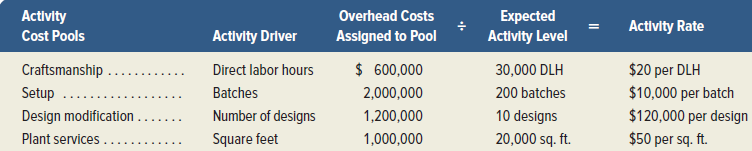 
=
© McGraw-Hill Education
35
Learning Objective P3: Allocate overhead costs to products using activity-based costing.
[Speaker Notes: Take a moment to review how the activity rates were calculated for each of the pools.]
Step 4: Assign Overhead Costs to Cost Objects (1 of 4)
Activity Overhead
 rate
Activity Overhead 
rate
Activity Overhead
 rate
Product 1
Product 2
Product 3
Step 4 is to assign overhead costs in each activity cost pool to final cost objects using activity rates.
© McGraw-Hill Education
36
Learning Objective P3: Allocate overhead costs to products using activity-based costing.
[Speaker Notes: Step 4 is to assign overhead costs in each activity cost pool to final cost objects using activity rates.
To do this, overhead costs are allocated to products based on the actual levels of activities used.]
Step 4: Assign Overhead Costs to Cost Objects (2 of 4)
To illustrate, the overhead costs in the craftsmanship pool are allocated to standard go-karts as follows:

Overhead allocated from craftsmanship pool to standard go-kart = 
     
Activities consumed × Activity rate 
25,000 DLH × $20 per DLH = $500,000
© McGraw-Hill Education
37
Learning Objective P3: Allocate overhead costs to products using activity-based costing.
[Speaker Notes: To illustrate, the $500,000 of overhead costs in the craftsmanship pool is allocated to standard go-karts as follows:

Overhead allocated to standard go-kart = Activities consumed × Activity rate
                                                        =25,000 DLH × $20 =$500,000]
Step 4: Assign Overhead Costs to Cost Objects (3 of 4)
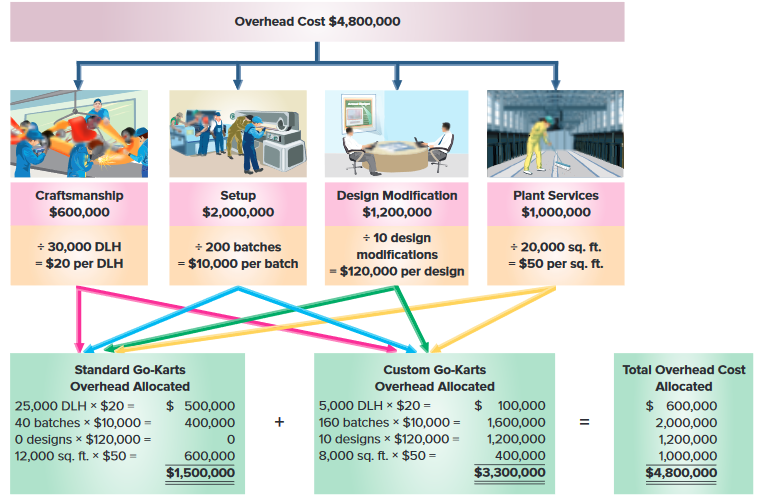 Exhibit 17.13
© McGraw-Hill Education
38
Learning Objective P3: Allocate overhead costs to products using activity-based costing.
[Speaker Notes: Overhead costs allocated to Standard and Custom Go-karts under ABC for KartCo are summarized in Exhibit 17.13. This exhibit uses the activity rates from exhibit 17.12 to assign costs to Standard Go-karts and Custom Go-karts.  Standard Go-karts used 25,000 direct labor hours and the activity rate for craftsmanship is $20 per direct labor hour. Multiplying the number of direct labor hours by the activity rate yields the craftsmanship costs assigned to Standard Go-karts. Custom Go-karts consumed 5,000 direct labor hours, so we assign $100,000 (5,000 DLH @ $20/DLH) to that product line. Similarly, we allocate overhead costs of setup, design modification, and plant services pools to each type of go-kart.]
Step 4: Assign Overhead Costs to Cost Objects (4 of 4)
Exhibit 17.14
© McGraw-Hill Education
39
Learning Objective P3: Allocate overhead costs to products using activity-based costing.
[Speaker Notes: The unit overhead costs is computed by dividing total overhead cost allocated to each product by the number of product units. KartCo’s overhead cost per unit for it’s standard and custom go-karts is computed and shown in Exhibit 17.14.]
Comparison of Overhead Allocations by Method
Exhibit 17.15
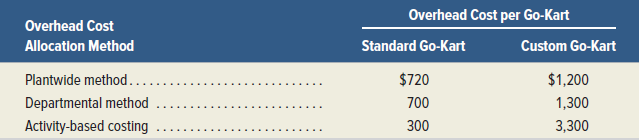 © McGraw-Hill Education
40
Learning Objective P3: Allocate overhead costs to products using activity-based costing.
[Speaker Notes: Does the method of overhead allocation really make a difference? Overhead allocation to the standard go-karts is much less under ABC than under either of the volume-based costing methods. One reason for this difference is the large design modification costs that were spread over all go-karts under both the plantwide and departmental rate methods even though standard go-karts require no engineering modification.]
Learning Objective A2
Identify and assess advantages anddisadvantages of activity-basedcosting.
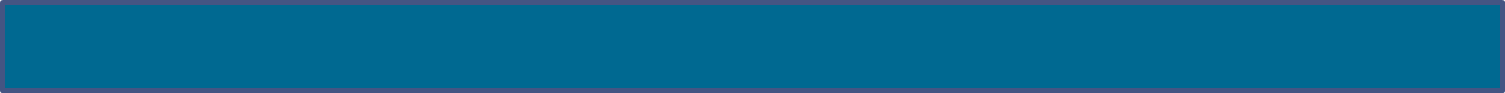 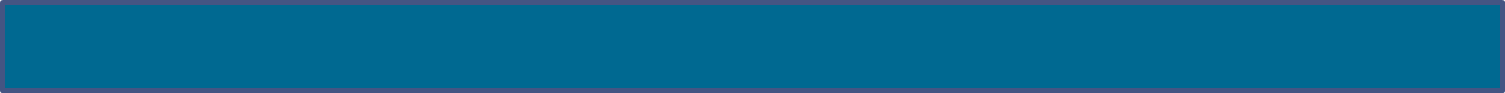 © McGraw-Hill Education
41
Activity-Based CostingAdvantages and Disadvantages
Disadvantages:
Costs to implement and maintain
Some product cost distortion remains
Uncertainty with decisions remains
Advantages:
More accurate overhead cost allocation
More effective overhead cost control
Better production /pricing decisions
Other Uses – ABC can be used to:
Allocate the S&A costs expensed by GAAP activities
Determine profitability of market segments
Costs of Quality
Not acceptable under GAAP
© McGraw-Hill Education
42
Learning Objective A2: Identify and assess advantages and disadvantages of activity-based costing.
[Speaker Notes: Take a minute to look over the advantages and disadvantages of activity based costing. As with all cost information, managers must be able to interpret the data and must use caution when making management decisions. Activity-based costing uses more cost pools and activity rates than other methods. This can increase overhead costing accuracy since the costs in each pool are caused by the same activity. it also has its limitations, and these must be weighed to determine the best approach for the company. It is also important to note that ABC is not acceptable under GAAP for external financial reporting.]
Learning Objective C3
Describe the four types of activities thatcause overhead costs.
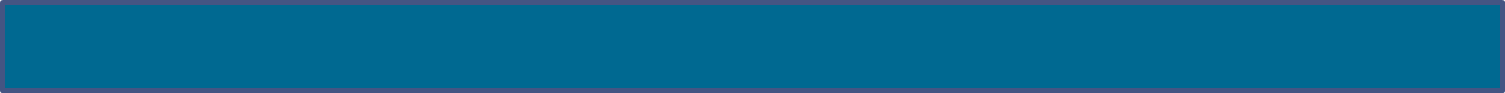 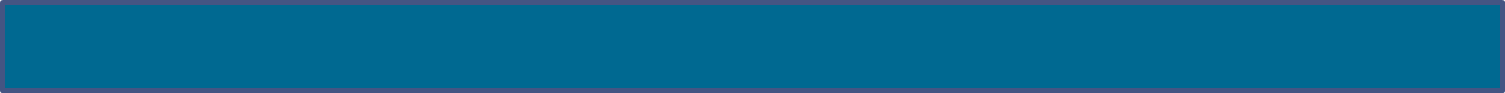 © McGraw-Hill Education
43
Unit-level
Batch-level
Product-level
Facility-level
Types of activities
44
© McGraw-Hill Education
Learning Objective C3: Describe the four types of activities that cause overhead costs.
[Speaker Notes: There are four types of activities that cause overhead costs. As mentioned earlier in this presentation, one of the biggest challenges is to identify the activities which cause the costs to occur. 

Activities causing overhead cost in an organization are typically separated into four levels:
Unit-level activities
Batch-level activities
Product-level activities
Facility-level activities]
Unit-level
Levels of Activities (1 of 4)
Unit-level activities are performed on each product unit; for example, providing electricity to power machinery in the machining department is needed to produce each unit of product.
45
© McGraw-Hill Education
Learning Objective C3: Describe the four types of activities that cause overhead costs.
[Speaker Notes: Unit-level activities are those tasks that must be performed on each unit of product. For example, each unit may require that materials be cut, or components be assembled.]
Batch-level
Levels of Activities (2 of 4)
Batch-level activities are performed only on each batch or group of units.
© McGraw-Hill Education
46
Learning Objective C3: Describe the four types of activities that cause overhead costs.
[Speaker Notes: Batch-level activities are performed only on each batch or group of units; for example, machine setup is needed only for each batch regardless of the units in that batch, and customer order processing must be performed for each order regardless of the number of units ordered. Batch-level costs do not vary with the number of units, but instead with the number of batches.]
Product-level
Levels of Activities (3 of 4)
Product-level activities are performed on each product line and are not affected by either numbers of units or batches.
© McGraw-Hill Education
47
Learning Objective C3: Describe the four types of activities that cause overhead costs.
[Speaker Notes: Product-level activities are performed on each product line and are not affected by either numbers of units or batches; for example, product design is needed only for each product line. Product-level costs do not vary with the number of units or batches produced.]
Facility-level
Levels of Activities (4 of 4)
Facility-level activities are performed to sustain facility capacity as a whole and are not caused by any specific product.
© McGraw-Hill Education
48
Learning Objective C3: Describe the four types of activities that cause overhead costs.
[Speaker Notes: Facility-level activities are performed to sustain facility capacity as a whole and are not caused by any specific product; for example, factory maintenance costs are incurred to keep the plant clean and safe no matter what is being produced, and so is paying rent on a factory building. Facility-level costs do not vary with what is manufactured, how many batches are produced, or the output quantity.]
Examples of Activity Levels (1 of 2)
Exhibit 17.16
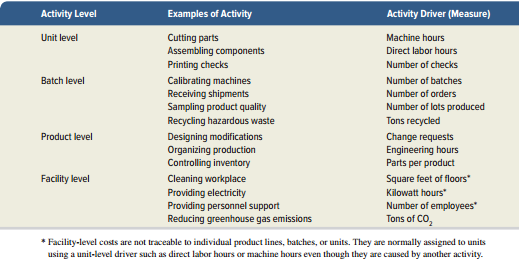 © McGraw-Hill Education
49
Learning Objective C3: Describe the four types of activities that cause overhead costs.
[Speaker Notes: Exhibit 17.16 shows additional examples of activities commonly found within each of the four activity levels. This list also includes common activity drivers.]
Examples of Activity Levels (2 of 2)
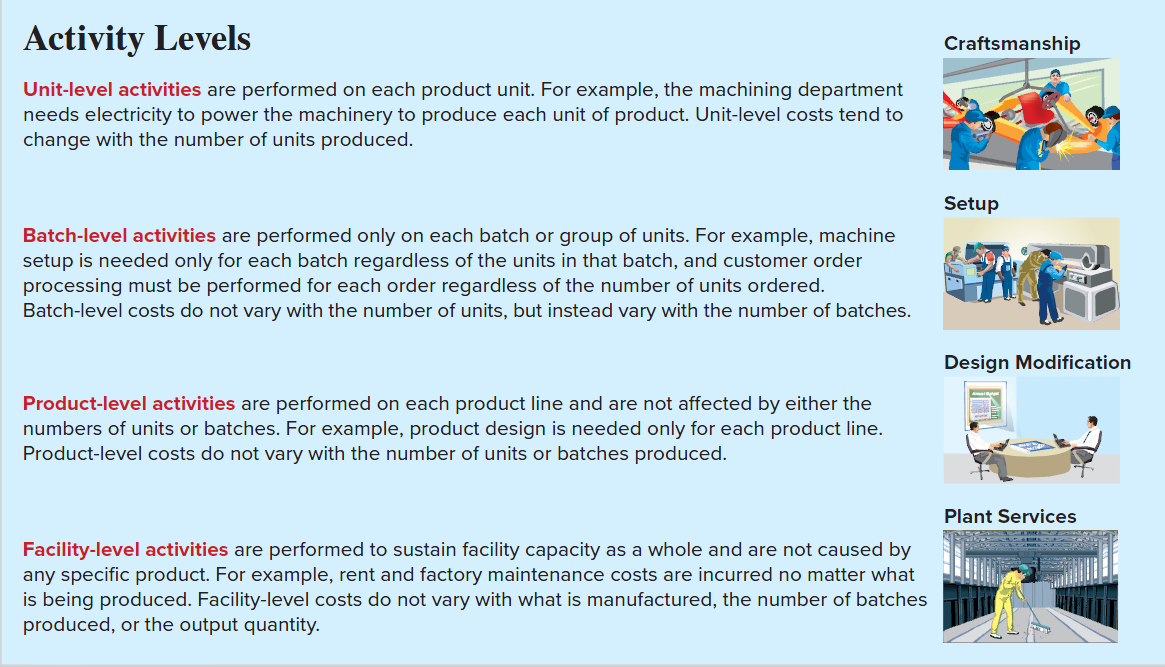 © McGraw-Hill Education
50
Learning Objective C3: Describe the four types of activities that cause overhead costs.
Costs of Quality
Costs resulting from manufacturing defective products or providing services that do not meet customer expectations.
Cost of quality report lists costs of quality activities by category.
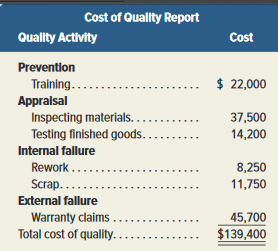 Exhibit 17.17
© McGraw-Hill Education
51
Learning Objective C3: Describe the four types of activities that cause overhead costs.
[Speaker Notes: Costs resulting from manufacturing defective products or providing services that do not meet customer expectations.
Cost of quality report lists costs of quality activities by category.]
Costs of Good and Poor Quality
Costs of Good Quality:
Prevention activities focus on quality training and improvement programs to ensure quality.
Appraisal activities include inspections to ensure materials meet specifications of finished goods.
Costs of Poor Quality:
Internal failure costs incurred after a defective product is manufactured but before product is delivered.
External failure costs incurred after customer has been provided a defective product/service.
© McGraw-Hill Education
52
Learning Objective C3: Describe the four types of activities that cause overhead costs.
[Speaker Notes: Costs of Good Quality:
Prevention and appraisal costs are incurred before a good or service is provided to a customer. The purpose of these costs is to reduce the chance the customer is provided a defective good or service. These are the costs of trying to ensure that only good-quality items are produced. 
Prevention activities focus on quality training and improvement programs to ensure quality is built into the product or service.
Appraisal activities include the costs of inspections to ensure that materials and supplies meet specifications and inspections of finished goods.
Costs of Poor Quality:
Internal and external failure costs are the costs of making poor-quality items.
Internal failure costs are incurred after a company has manufactured a defective product but before that product has been delivered to a customer. Internal failure costs include the costs of reworking products, reinspecting reworked products, and scrap.
External failure costs are incurred after a customer has been provided a defective product or service. Examples of this type of cost include costs of warranty repairs and costs of recalling products. This category also includes lost profits due to dissatisfied customers buying from other companies]
Lean Operations
Lean Operations –common in lean manufacturing 
Common features include:
Just-in-time (JIT) inventory systems to reduce costs of moving and storing inventory.
Cellular manufacturing - products made by teams of employees in small workstations called cells.
Building quality into products by focusing on costs of good quality.
Lean accounting - eliminates waste; uses alternative performance measures; and simplifies product costing.
© McGraw-Hill Education
53
Learning Objective C3: Describe the four types of activities that cause overhead costs.
[Speaker Notes: Lean Operations – focusing on activities is common in lean manufacturing which strives to eliminate waste while satisfying customers. Common features include:
Just-in-time (JIT) inventory systems to reduce costs of moving and storing inventory.
Cellular manufacturing where products are made by teams of employees in small workstations called cells.
Building quality into products by focusing on costs of good quality.
Lean accounting includes eliminating waste; alternative performance measures; and simplified product costing.]
ABC for Service Providers
ABC also applies to service providers.
Service companies must classify costs by activity levels of unit, batch, service, and facility.
Exhibit 17.18
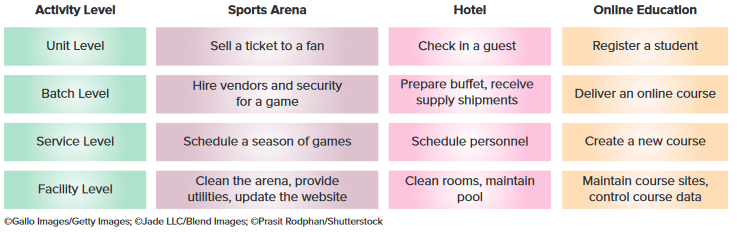 © McGraw-Hill Education
54
Learning Objective C3: Describe the four types of activities that cause overhead costs.
[Speaker Notes: ABC also applies to service providers.
Service companies must classify costs by activity levels of unit, batch, service, and facility.]
Customer Profitability
Companies should assess the profitability of their customers.
Can create a customer profitability report to determine the profitability of each customer.
Encourages management to consider all resources consumed to serve a customer, not just manufacturing costs.
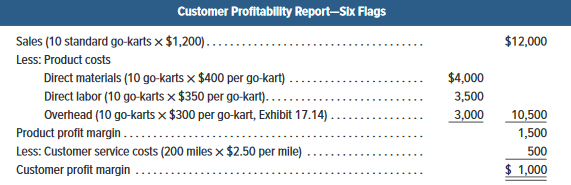 © McGraw-Hill Education
55
Learning Objective C3: Describe the four types of activities that cause overhead costs.
[Speaker Notes: Companies should assess the profitability of their customers.
Can create a customer profitability report to determine the profitability of each customer.
Encourages management to consider all resources consumed to serve a customer, not just manufacturing costs.]
End of Chapter 17
© McGraw-Hill Education
56